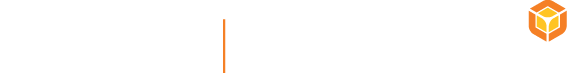 Hyper-V R2
David Cervigón Luna
Ingeniero Preventa - Virtualización
david.cervigon@microsoft.com
http://blogs.technet.com/davidcervigon
Agenda
Introducción
Requerimientos
Arquitectura
Licenciamiento
Funcionalidades y Características
Integración con Remote Remote Desktop Services
La Virtualización en MicrosoftDel datacenter al escritorio
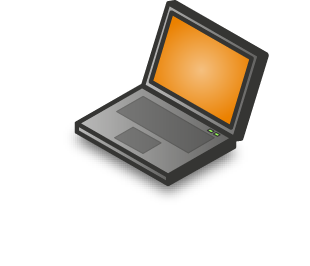 Virtualización del Perfíl
Redirección de carpetas
Archivos Offline
Virtualización del Servidor
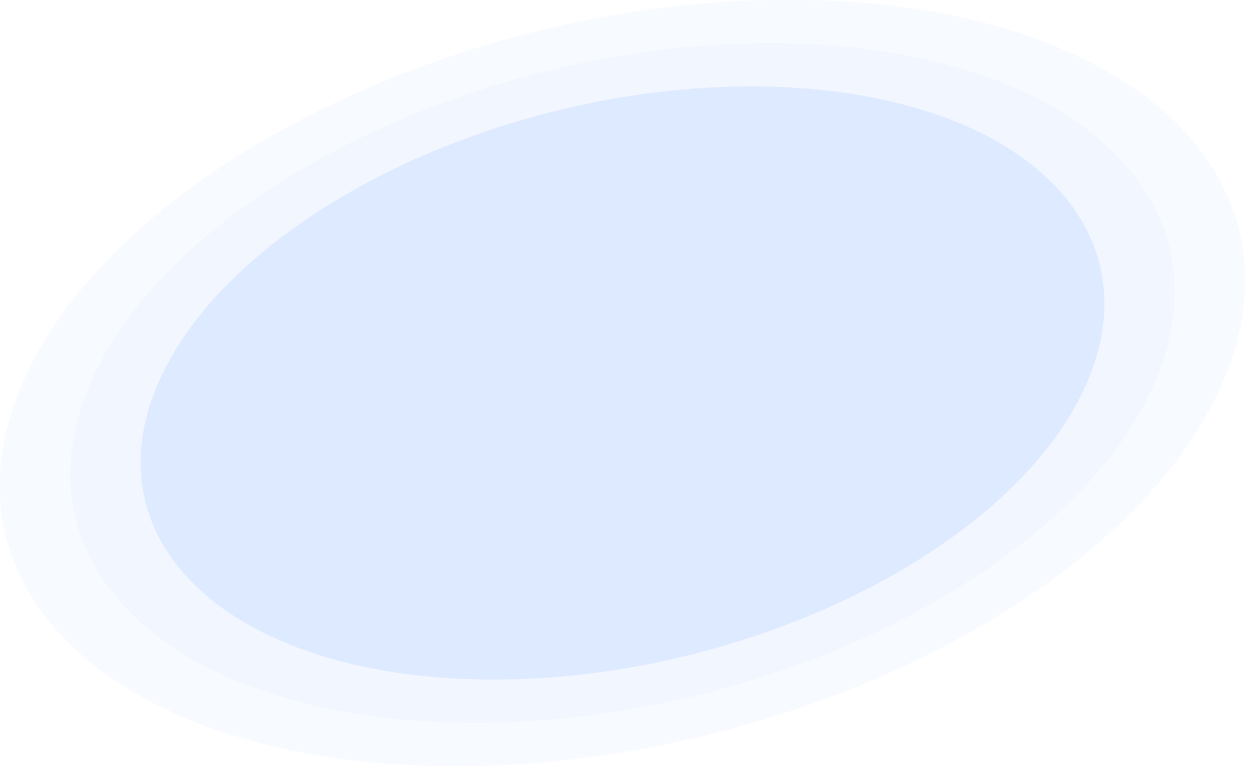 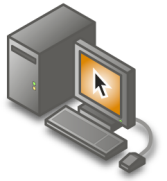 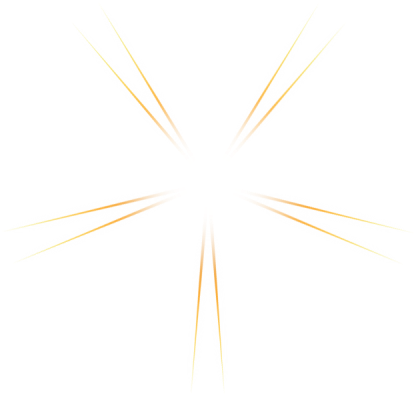 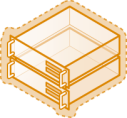 Virtualización  de la Presentación
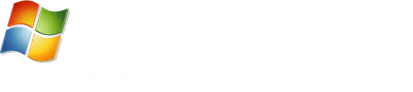 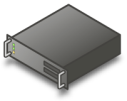 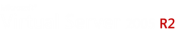 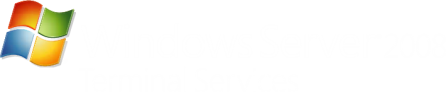 Management
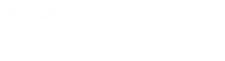 Virtualización del Escritorio
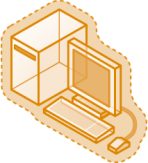 Virtualización de Aplicaciones
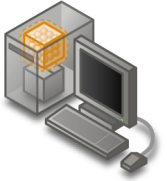 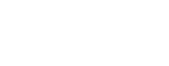 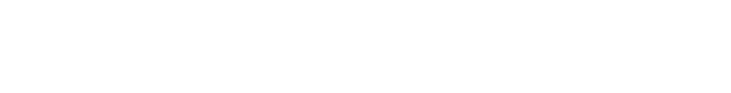 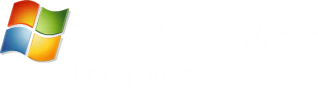 Centralized  Desktop
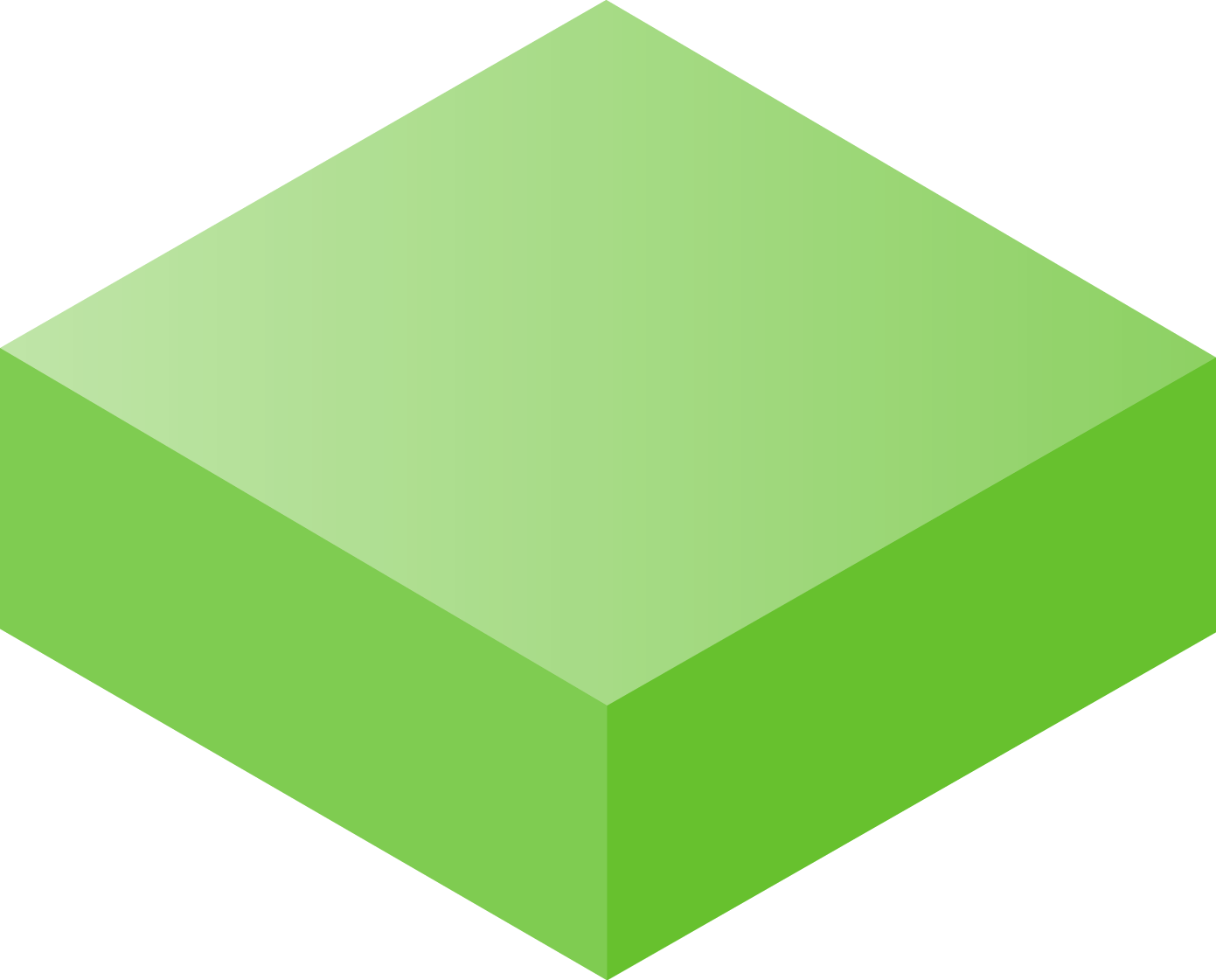 El Datacenter Dinámico como nube interna
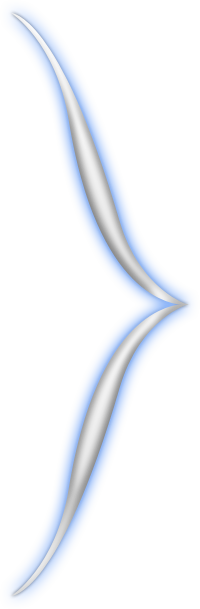 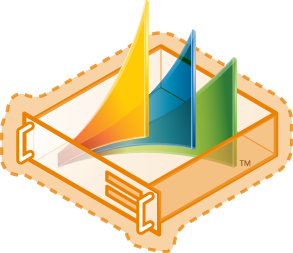 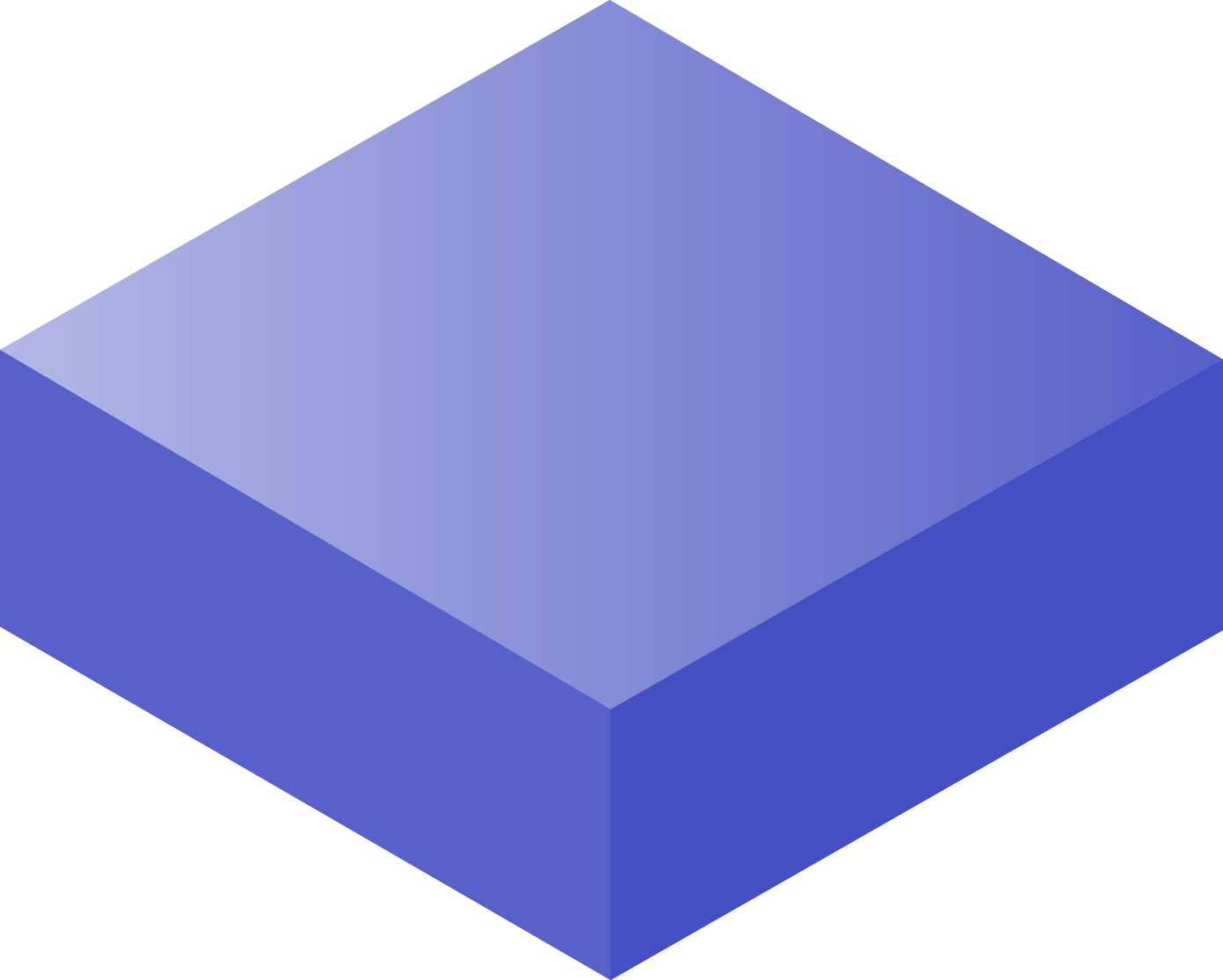 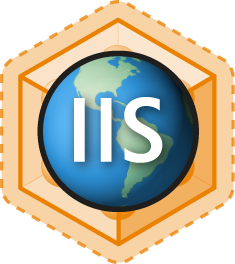 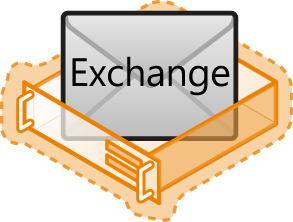 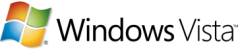 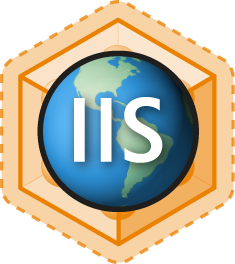 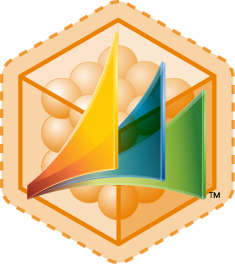 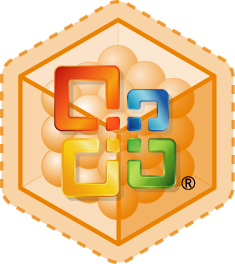 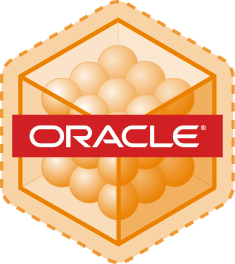 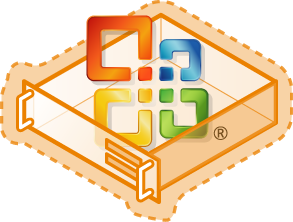 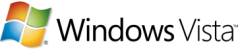 Modelo / Arquitectura
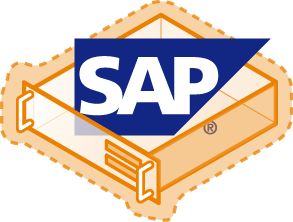 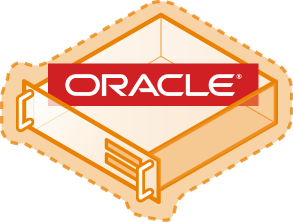 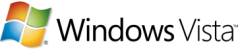 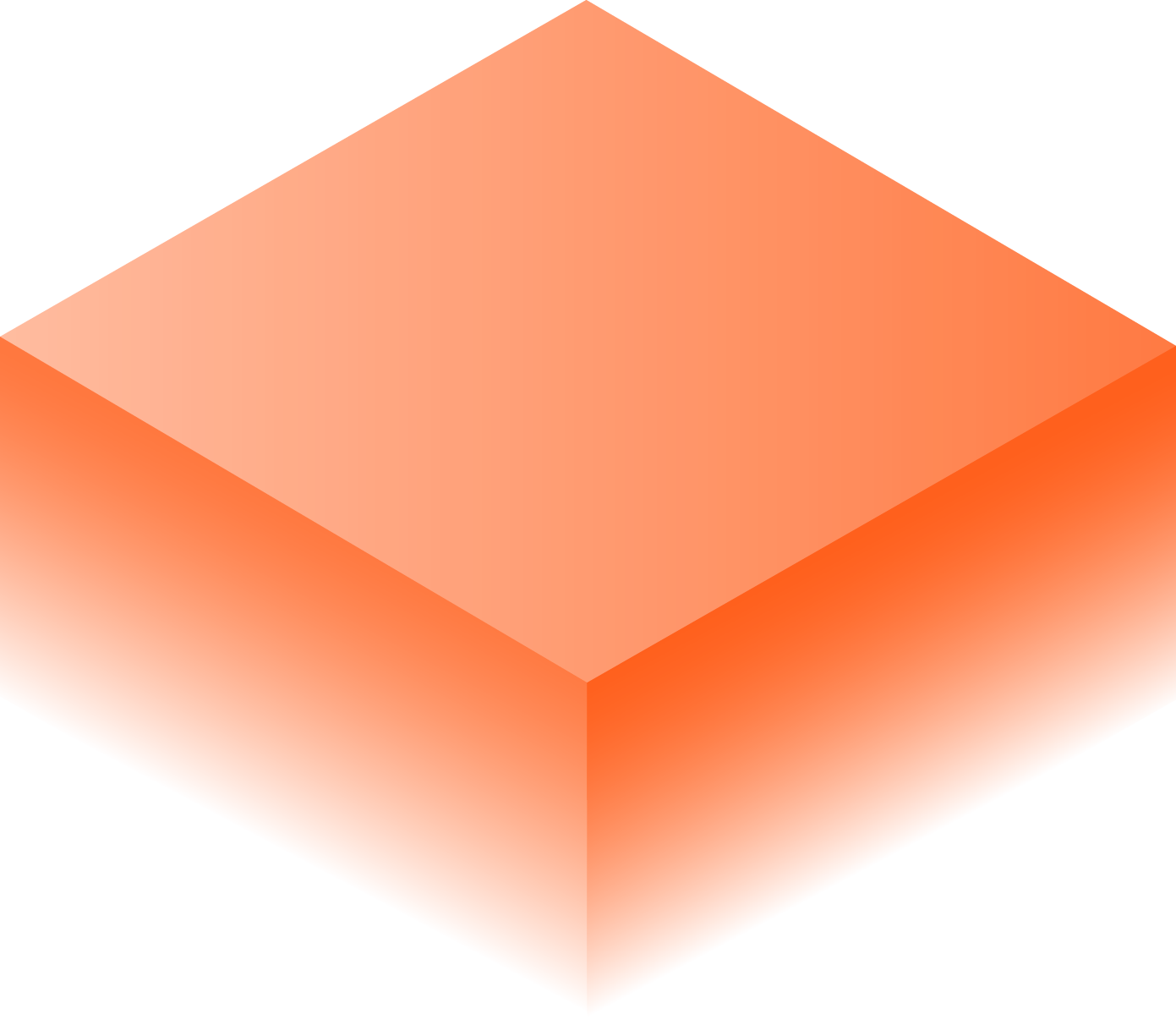 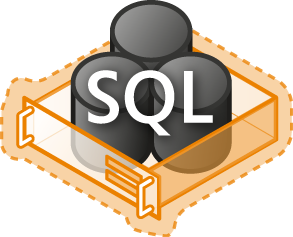 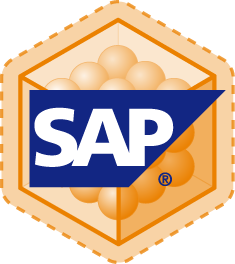 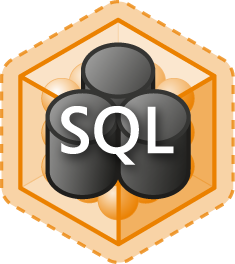 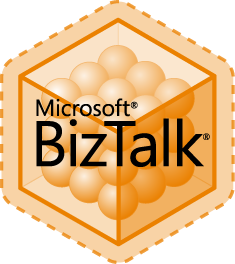 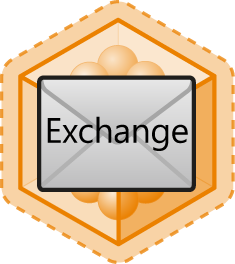 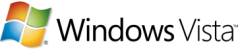 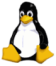 Management
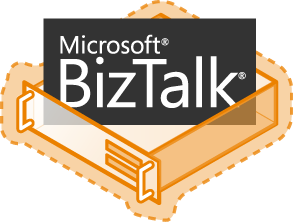 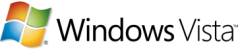 Servicios / Aplicaciones / Soluciones
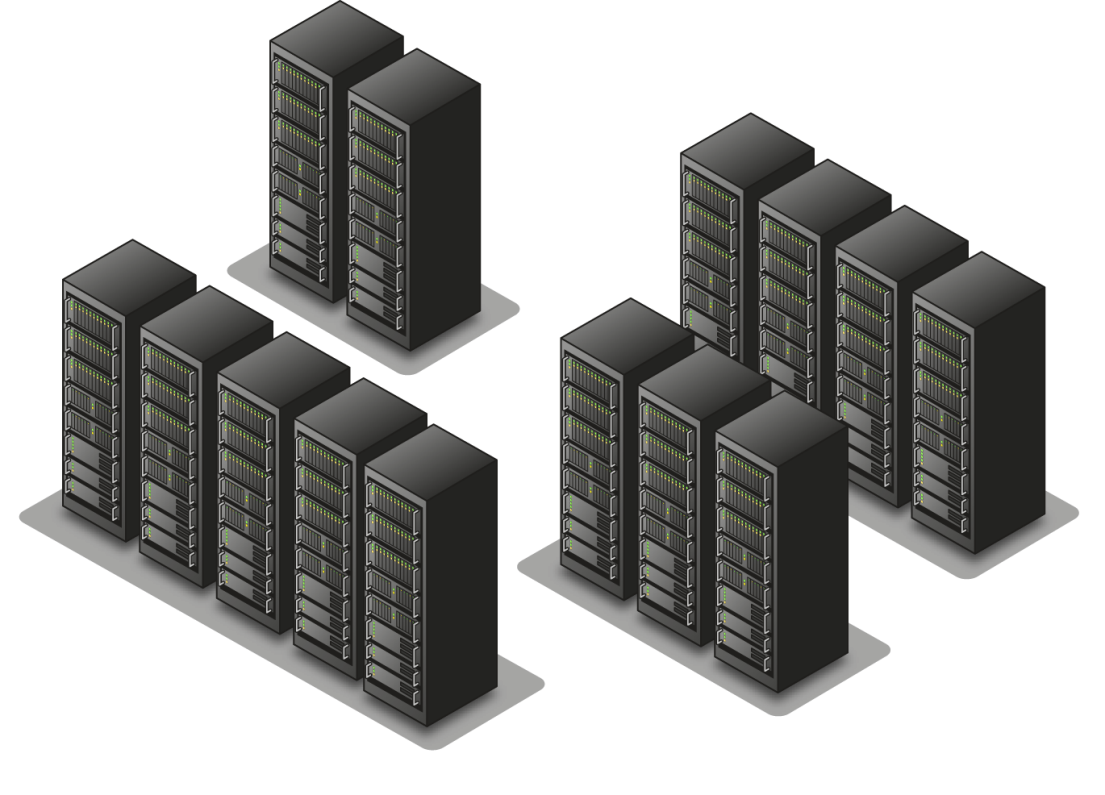 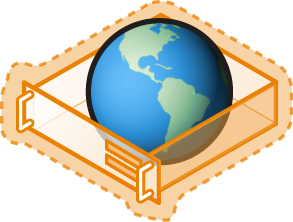 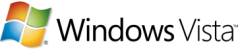 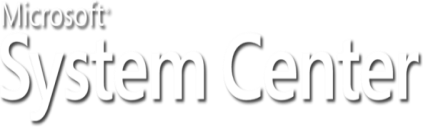 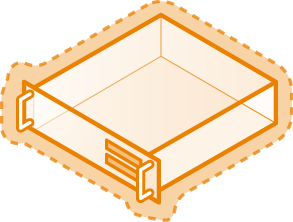 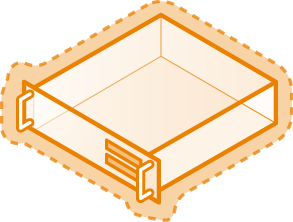 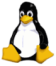 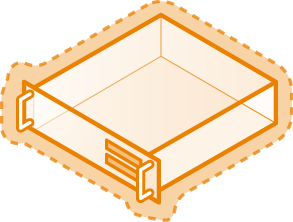 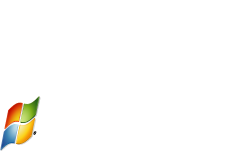 .NET
.NET
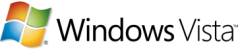 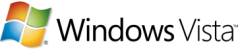 Hardware Virtualization
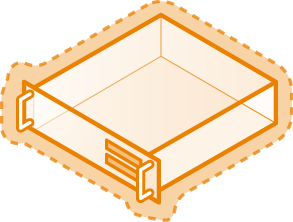 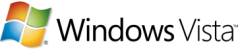 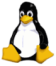 Physical Datacenters
Nubes y Virtualización: S+S
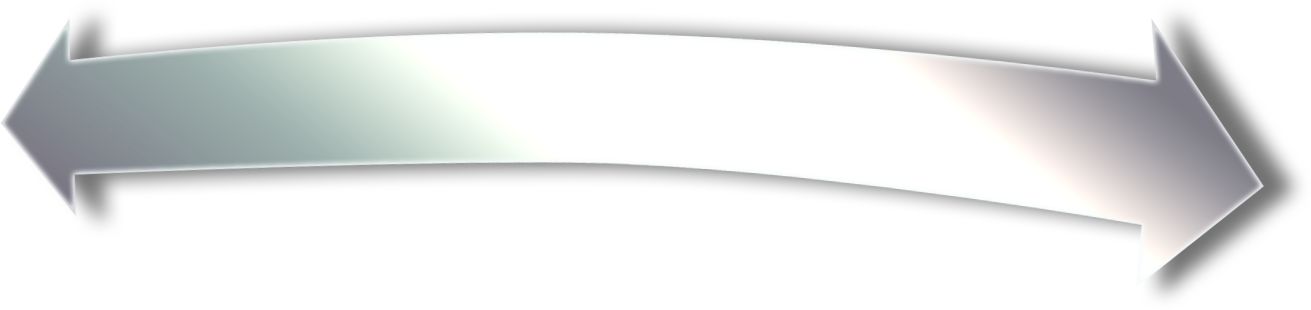 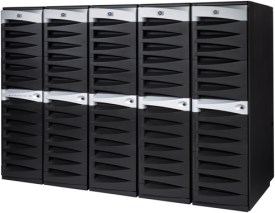 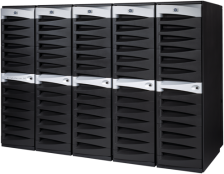 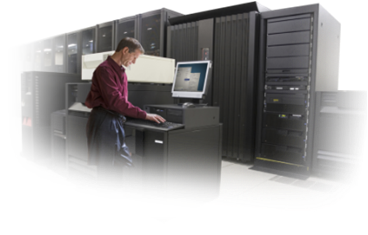 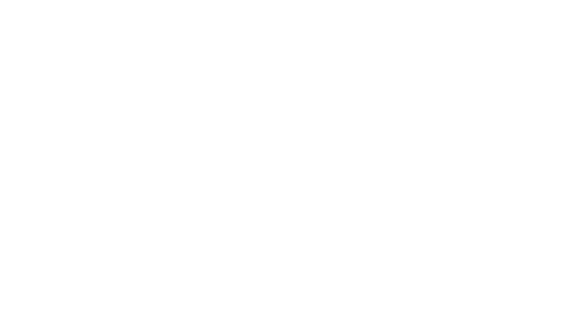 Cargas de Trabajo
Nube privada
Nube Pública
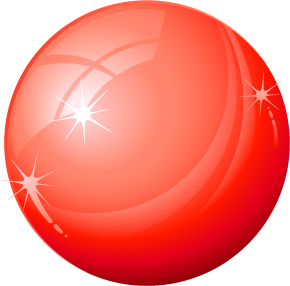 BI
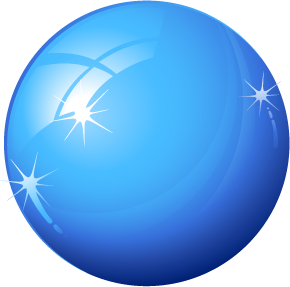 VIRTUALIZACIÓN
Collab
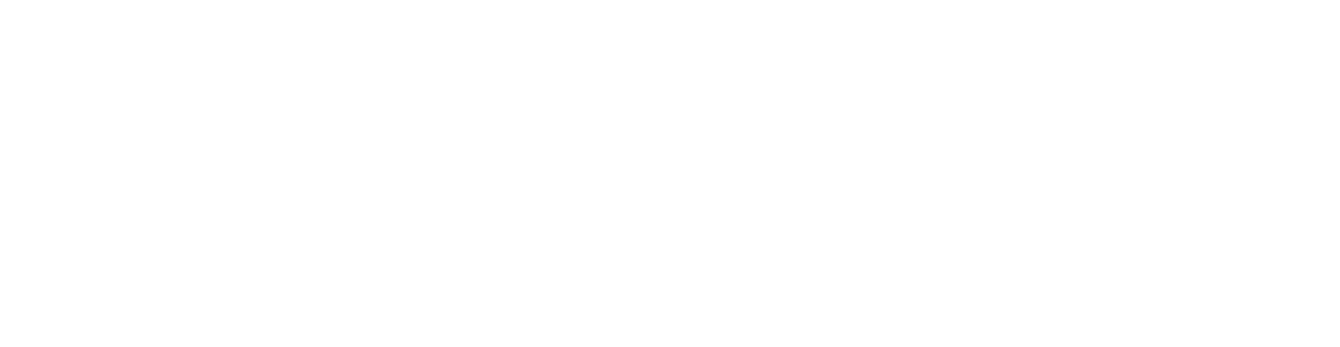 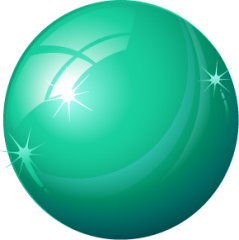 HR
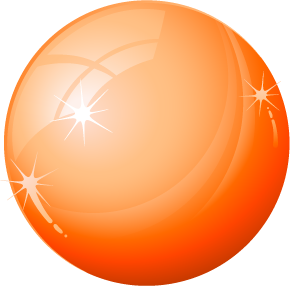 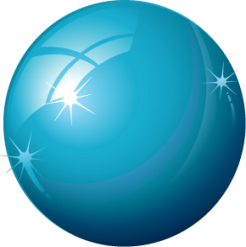 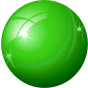 Email
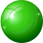 ERP
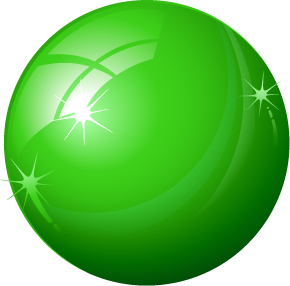 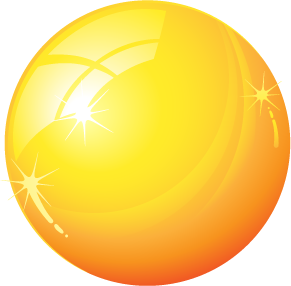 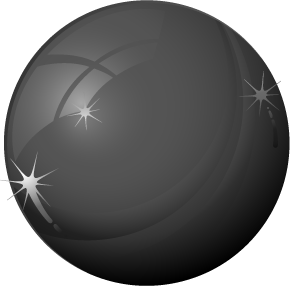 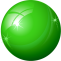 Finance
SCM
CRM
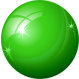 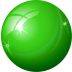 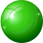 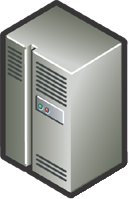 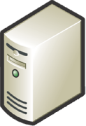 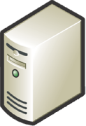 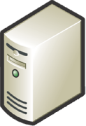 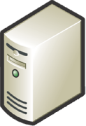 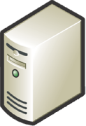 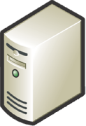 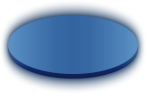 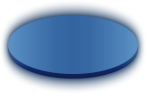 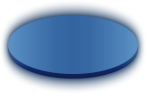 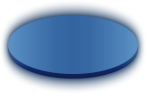 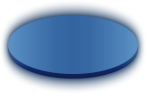 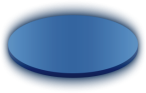 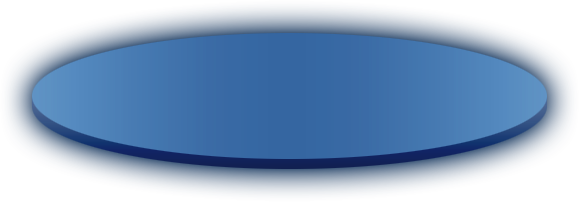 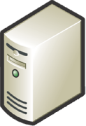 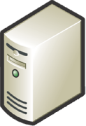 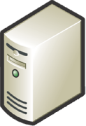 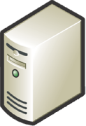 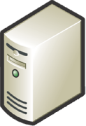 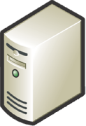 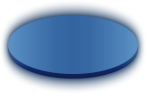 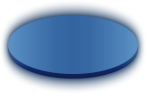 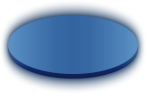 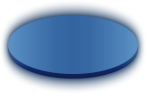 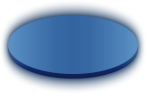 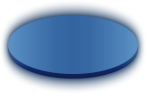 Windows Server 2008 R2 Hyper-V
Misma arquitectura que Windows Server 2008 Hyper-V
Integración con nuevas tecnologías
Nuevos escenarios dinámicos
Mejores ratios de consolidación
Datacenter dinámico
Virtualización del Escritorio
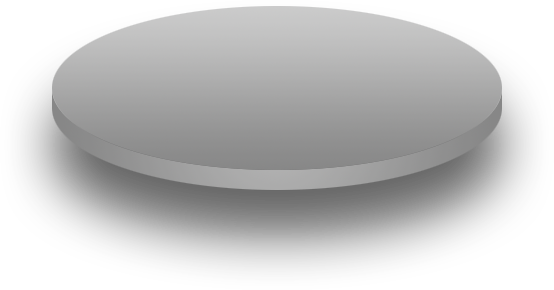 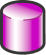 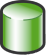 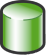 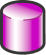 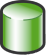 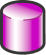 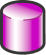 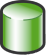 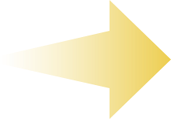 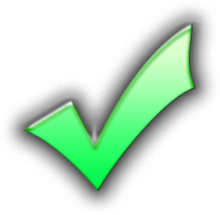 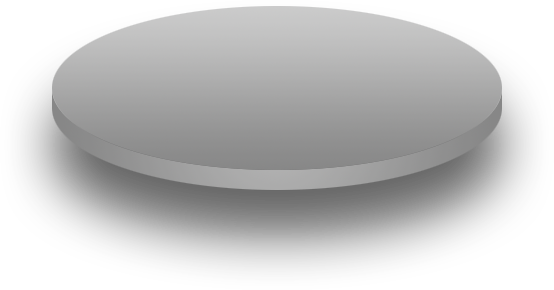 Requerimientos de Hyper-V
Hardware
Arquitectura x64 (no IA64)
Virtualización asistida por hardware
Intel-VT / AMD-V
Data Execution Prevention (DEP) en el hardware

NOTA: La BIOS debe soportar y tener habilitadas estas opciones. Hay que apagar/encender el equipo después de hacer algún cambio (no basta reiniciar)

Software
Una edición x64 de Windows Server 2008
Standard/Enterprise/Datacenter
Microsoft Hyper-V Server
Windows Server 2008 Hyper-V R2Arquitectura
Drivers
Drivers
Drivers
Drivers
Drivers
Drivers
Drivers
Drivers
Drivers
Drivers
Drivers
Drivers
Arquitecturas de hipervisores (Tipo I)
Monolíticos
Mas simple que un kernel moderno, pero con cierto nivel de complejidad
Tiene su propio modelo de drivers
Micro-Kernel
Funcionalidad simple de particionado
Mayor fiabilidad, con menor superficie de ataque
Sin código de terceros
Los drivers corren en cada una de las particiones
VM 1
(Admin)
VM 2
VM 3
VM 2
(“Child”)
VM 3
(“Child”)
VM 1(“Parent”)
Virtualization 
Stack
Hypervisor
Hypervisor
Hardware
Hardware
Proporcionado por
Arquitectura de Hyper-V
OS
ISV / IHV / OEM
VM Worker Processes
Microsoft Hyper-V
Microsoft / XenSource
Particiones Hijas
Partición Padre
Aplicaciones
Aplicaciones
Aplicaciones
Aplicaciones
User Mode
WMI Provider
VM Service
Windows Server 2008
Non-Hypervisor Aware OS
Windows Kernel
Windows Kernel
Xen-Enabled Linux Kernel
Windows Server 2003, 2008
VSP
Emulated
Devices
Drivers
IHV Drivers
Synthetic
Devices
Drivers
Kernel Mode
VMBus
Linux VSC
VSC
Emulacion
VMBus
VMBus
Windows hypervisor
Hypercall Adapter
Ring -1
“Designed for Windows” Server Hardware
Windows Server 2008 R2 Hyper-V vs. Microsoft Hyper-V Server 2008 R2
Microsoft Hyper-V Server
Hyper-V como role de 
Windows Server 2008 R2
Microsoft Hyper-V Server 2008 R2 (HVS)
VM
VM
Parent Partition
Hyper-V
Windows hypervisor
MISMAS FUNCIONALIDADES
Hardware
VM
VM
Windows (parent partition)
Windows hypervisor
Hardware
Descarga gratuita que incluye el hypervisor y todos los componentes necesarios para virtualizar (Windows Kernel, drivers, red, almacenamiento…)
Disponible como role en una instalación “full” o “Server Core” de Windows Server 2008
Licenciamiento de Windows Server en entornos virtuales
Instancias Virtuales por Licencia
  
Infinito
           ..
           

           16

             8


             4



             1
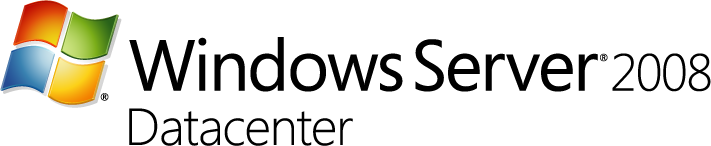 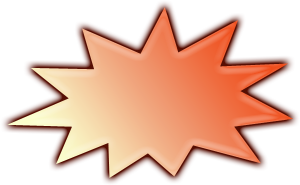 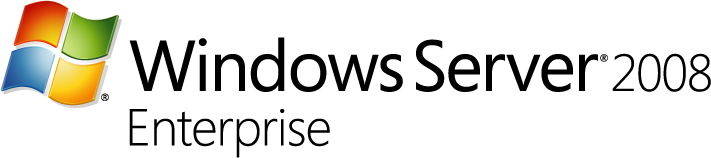 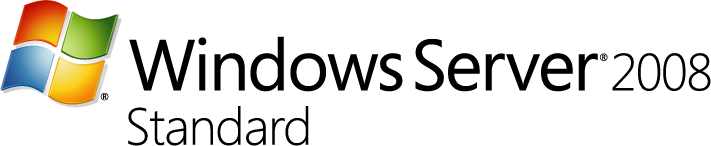 Standard            	                Enterprise        		Datacenter
Independiente de la tecnología de virtualización utilizada
Ejemplos:
Windows Server Virtualization Calculators
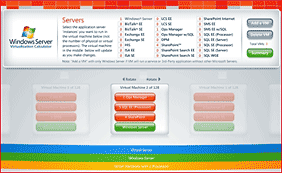 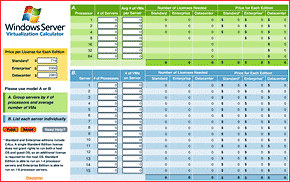 http://www.microsoft.com/windowsserver2003/howtobuy/licensing/calculator.mspx
SCONFIG
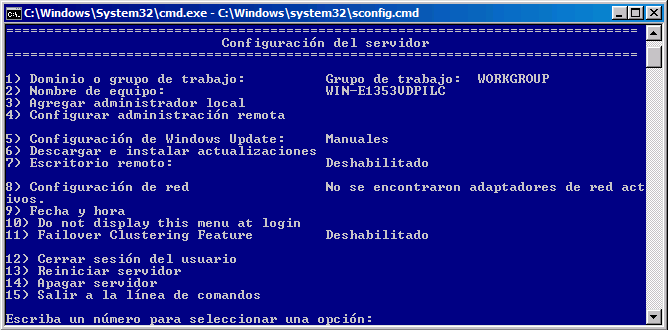 En Hyper-V Server, se inicia automáticamente al iniciar sesión
Gestión remota
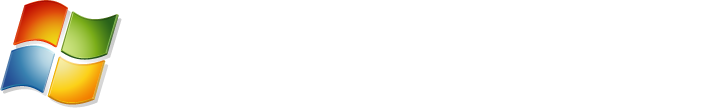 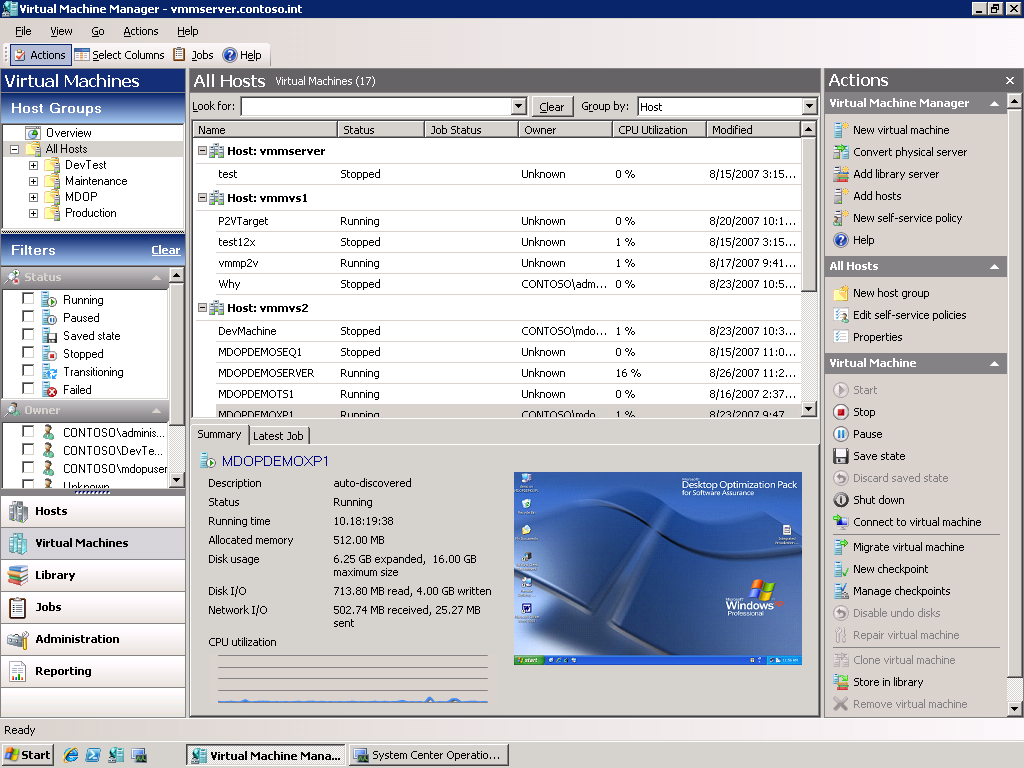 DEMOInstalación y gestión remota de Hyper-V
Windows Server 2008 Hyper-V R2Funcionalidades
Funcionalidades de Hyper-V R2
Partición Padre:
64 Procesadores Lógicos
1Tb de RAM
Particiones hijas (Máquinas Virtuales):
32-bit (x86) y 64-bit (x64)
RAM: Hasta 64 GB de memoria
SMP con 2/4 Procesadores Lógicos
385 VMs en ejecución concurrente por host O 512 Procesadores Virtuales
Almacenamiento: Formato VHD y acceso Pass-Through a disco
Networking: Soporte a NLB, VLAN Tagging, TCP Offload, VMQ, Jumbo Frames…
Live Backup: Integración con Volume Shadow Service
Estándar DMTF para interfaz de gestión por WMI
Snapshots
Manipulación Offline del virtual hard disk
Almacenamiento en Hyper-V
Almacenamiento físico
Direct Attach Storage (DAS): SATA, eSATA, PATA, SAS, SCSI, USB, Firewire
Storage Area Networks (SANs): iSCSI, Fiber Channel, SAS
Network Attached Storage (NAS)
Almacenamiento Virtual
Dynamically Expanding Virtual Hard Disks:
Hasta 2040 GB
Fixed Size Virtual Hard Disks:
Hasta 2040 GB
Pass-through disks
La limitación está realmente en el Sistema Operativo
Controladoras Virtuales (Sintéticas)
Virtual IDE
Hasta 4 dispositivos IDE
El dispositivo de arranque de la VM siempre debe ser IDE (VHD o pass-through)
Las VMs pueden arrancar directamente de una LUN de la SAN
Virtual SCSI
Hasta 4 controladoras SCSI virtuales, con hasta 64 discos cada una
Si los Integration Components están instalados, no hay diferencias de rendimiento entre controladoras virtuales IDE y SCSI
Más de 512 Tb por VM
Agregar / Quitar almacenamiento en caliente
Agregar / Quitar VHDs y discos pass-through a VMs en ejecución sin requerir un reinicio
Aplica a dispositivos que se conecten a la virtual SCSI controller
Permite
Crecimientos del almacenamiento de las VMs sin paradas.
Nuevos escenarios de backup
Nuevos escenarios de SQL/Exchange
DEMOAgregar/Quitar almacenamiento en caliente
Windows Server 2008 Hyper-V R2Clustering: Alta disponibilidad, Quick Migration y Live Migration
Host ClusteringHA, Quick Migration y Live Migration
NIC3 - 192.168.100.2
NIC3 - 192.168.100.1
Heartbeat Network
NODE2
NODE1
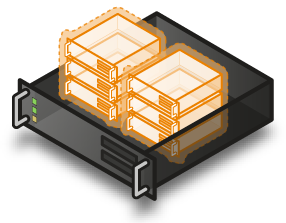 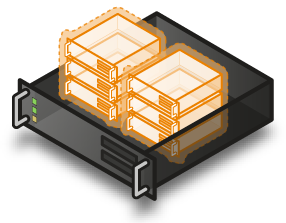 Server Core
Server Core
NIC1 - 192.168.0.1
NIC1 - 192.168.0.2
PUBLIC LAN Connection
NIC2 - 10.10.10.1
NIC2 - 10.10.10.2
“Intranet” Virtual Network
DC
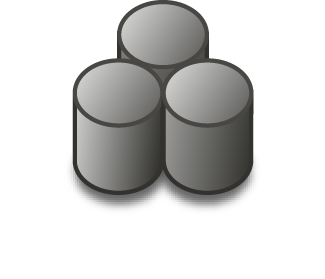 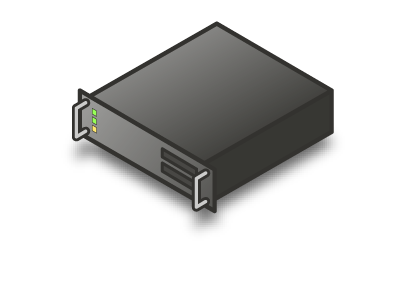 192.168.0.100
SAN Storage
192.168.0.100
Quick Migration vs. Live Migration
Live Migration
(Windows Server 2008 R2 Hyper-V)
Estado de la VM y Transferencia de la Memoria
Crea la VM en el destino
Mueve páginas de memoria desde el origen al destino via Ethernet de manera iterativa
Transferencia final del estado y restauración de la VM
Pausa la máquina virtual
Mueve el almacenamiento desde el origen al destino
Continua la ejecución
Quick Migration
(Windows Server 2008 Hyper-V)
Salva el estado de ejecución
Crea la VM en el destino
Escribe la memoria de la VM en el almacenamiento compartido
Mueve la VM
Mueve la conectividad del almacenamiento del host origen al host destino
Restaura el estado y continua la ejecución
Lee la memoria de la VM del almacenamiento compartido y la restaura en el host destino
Continua la ejecución
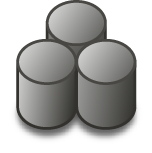 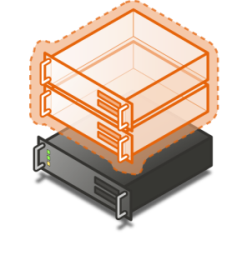 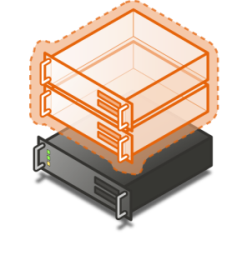 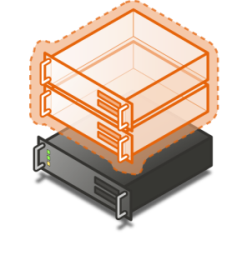 Host 2
Host 1
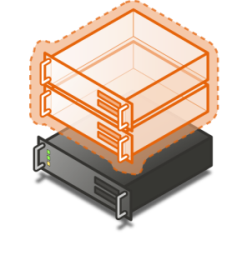 Host 1
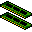 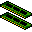 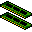 Host 2
Live Migration Memory Internals
El Worker process en el origen crea un “dirty bitmap” de páginas de memoria
Itera, enviándolas al worker process del destino
Registra notificaciones de cambio en las páginas para detectar modificaciones subsiguiente
La VM en el origen está activa y puede realizar modificaciones
Repite el proceso para paginas de memoria modificadas
Deja de iterar si:
Se envían todas las páginas
Se llevan a cabo 10 iteraciones
Operativa de Live Migration
Memoria
Memoria
Configuration
Configuración
State
Estado
Server 1
Server 2
Live Migration
Live Migration via Cluster Manager
In box UI
Live Migration via Virtual Machine Manager
Puede orquestar migracióndes a través de políticas
De Quick Migration a Live Migration:
¿Limitaciones en el OS del Guest?:		No
¿Se necesitan cambios en las VMs?:		No
¿Cambios en el almacenamiento?:			No
¿Cambios en la infraestructura de red?:		No
¿Actualización a Hyper-V R2?:			Si
Puede seguirse utilizando Quick Migration
Processor Compatibility Mode
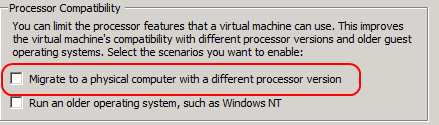 Permite Live Migrations entre diferentes versiones de procesadores de la misma familia (ej. Intel-Intel o AMD-AMD).
NO permite Intel-AMD y viceversa.
La compatibilidad se configura por máquina virtual.
Abstrae a la VM al máximo denominador común en términos de conjuntos de instrucciones disponibles en los diferentes procesadores de los nodos del cluster. 
Se “ocultan” a los procesadores virtuales de la VM los siguientes juegos de instrucciones
Cluster Shared Volumes
Todos los servidores del cluster tienen acceso simultáneo a las mismas LUN del almacenamiento
Utiliza NTFS, elimina los problemas de letras de unidad, mismas herramientas, sin modificaciones en la SAN…
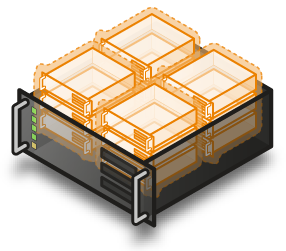 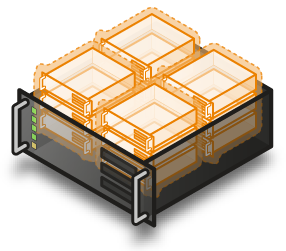 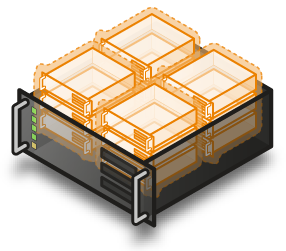 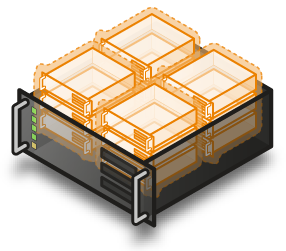 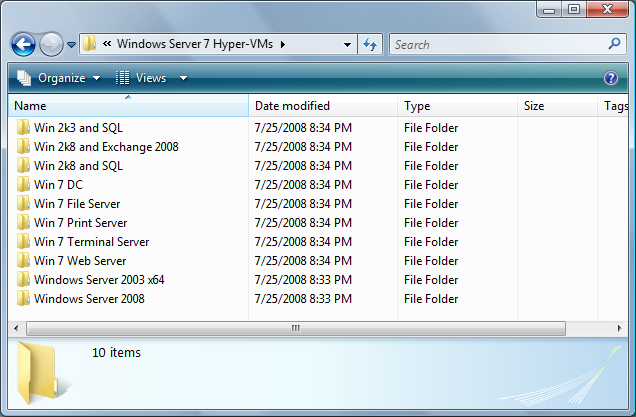 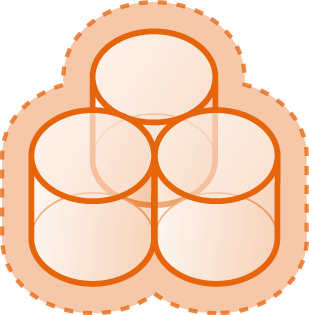 DEMOClustering, Clustered Shared Volumes y Live Migration
Windows Server 2008 Hyper-V R2New Processor Feature Support
VM Memory Management
Los procesadores ofrecen un único nivel de traducción de paginas de memoria, pero el hypervisor tiene que manejar dos
Puede llegar a suponer:
Hasta un 10% de CPU
Hasta 1 MB de RAM por VM
Guest Virtual Address
Guest Virtual Address
El Hypervisor mantiene las Shadow Page Tables, que recogen estos mapeos porque los procesadores solamente pueden manejar un solo nivel de traducción
El SO de la VM define GVA-to-GPA mappings
Guest Physical Address
El Hypervisor define GPA-to-SPA mappings
System Physical Address
System Physical Address
Second Level Address Translation(SLAT)
SLAT
Intel: Extended Page Tables (EPT)
AMD: Nested Page Tables (NPT) o	         Rapid Virtualization Indexing (RVI)
El procesador ofrece dos niveles de traducción
Maneja ls páginas del invitado directamente
No es necesario mantener Shadow Page Tables
No es necesario ejecutar código en el Hypervisor
Ahorro de recursos
Hypervisor CPU time: 2%
1MB de memoria por VM
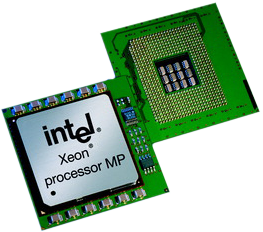 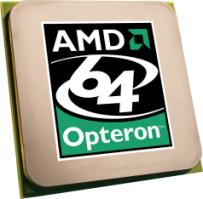 Windows Server 2008 R2 Core ParkingEj. 16 LP server
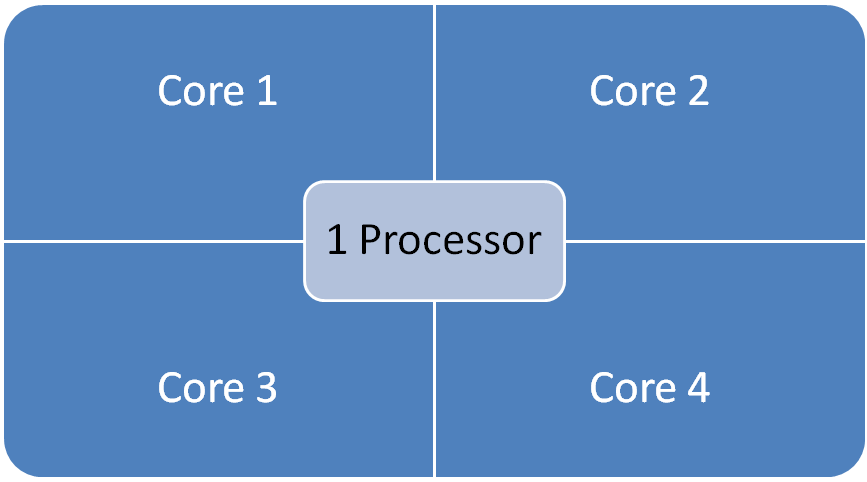 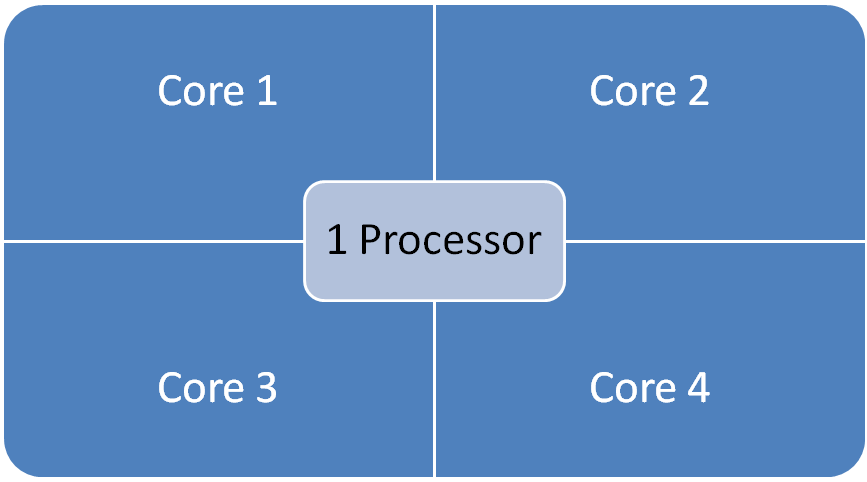 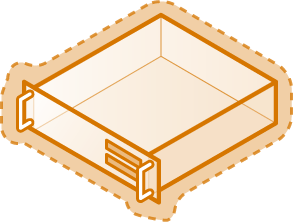 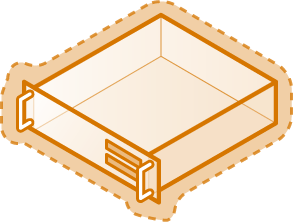 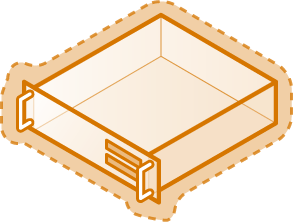 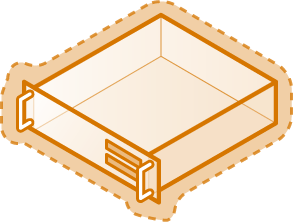 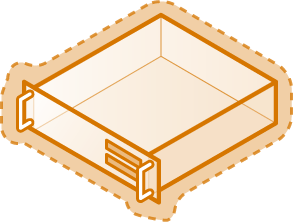 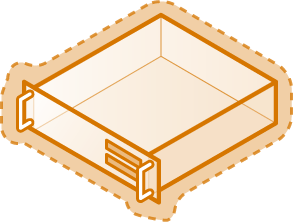 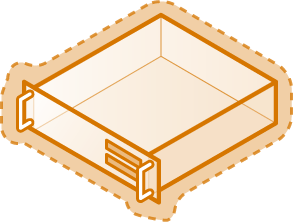 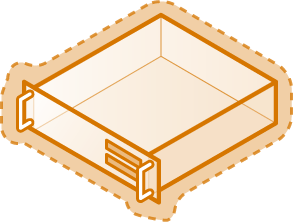 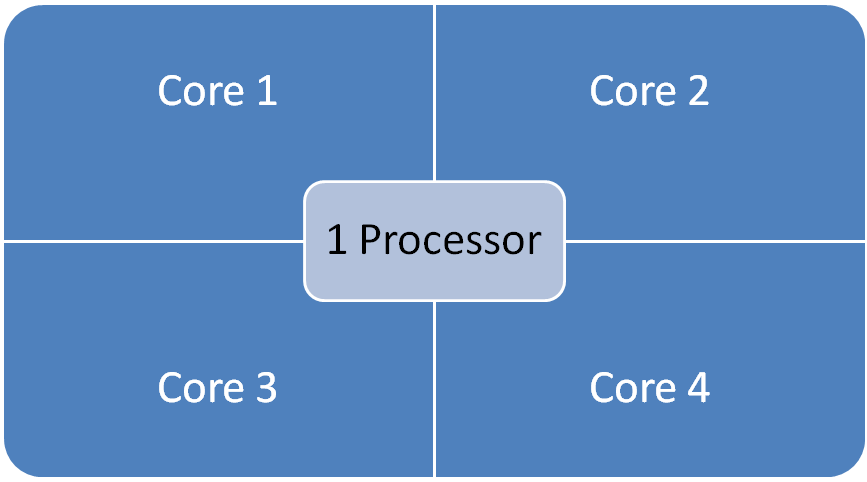 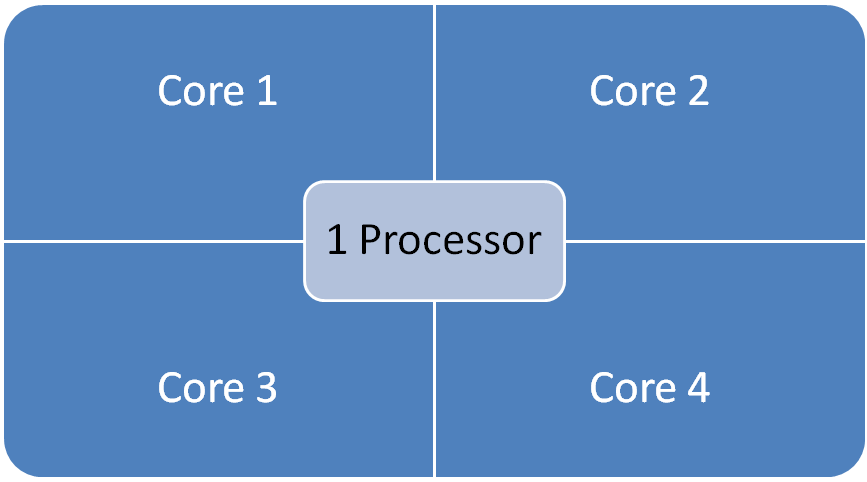 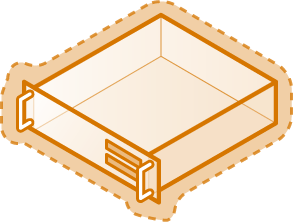 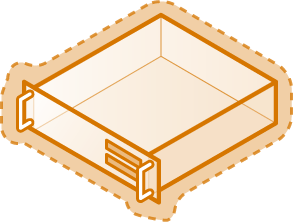 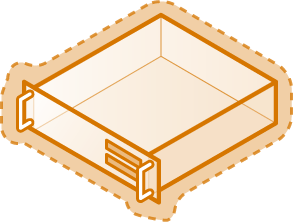 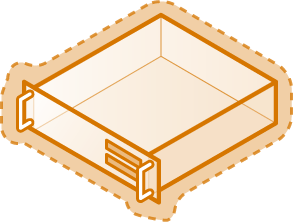 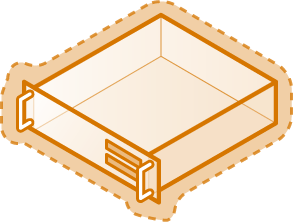 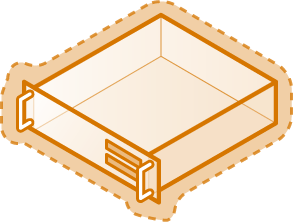 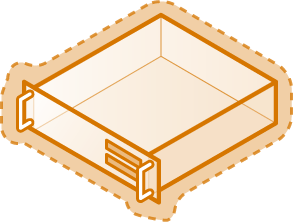 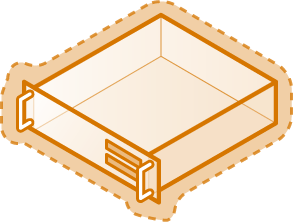 Windows Server 2008 R2 Core ParkingEj. 16 LP server
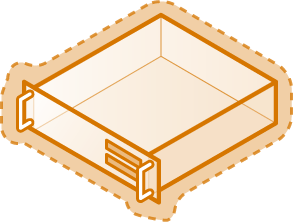 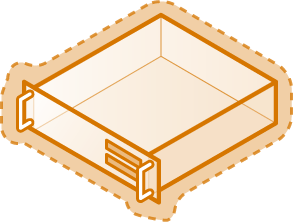 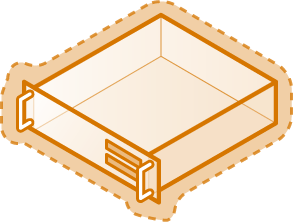 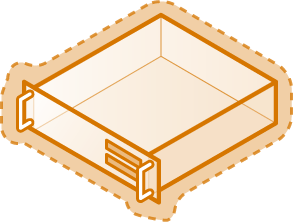 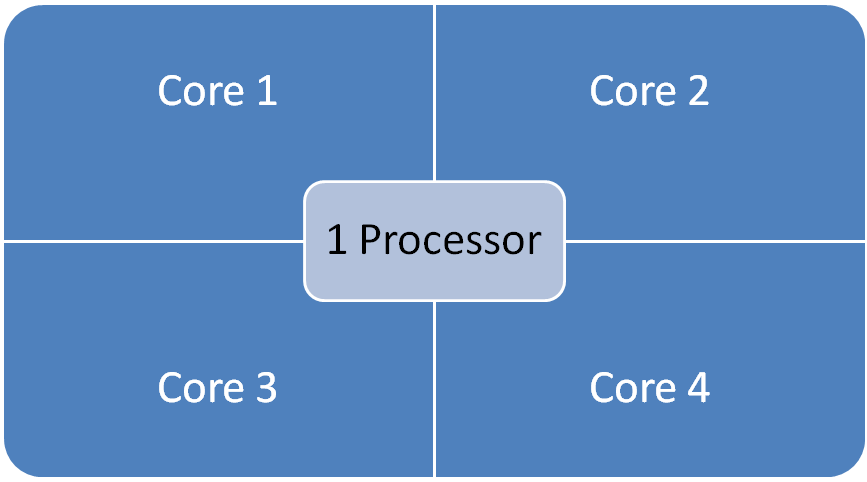 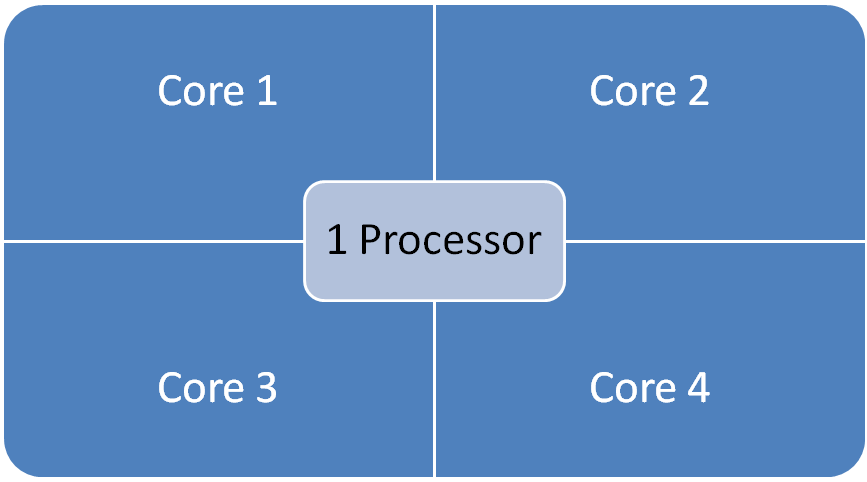 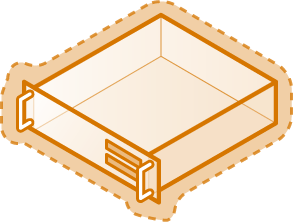 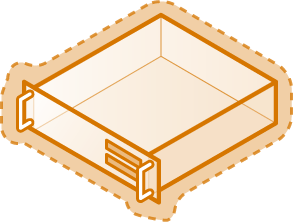 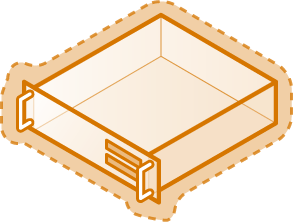 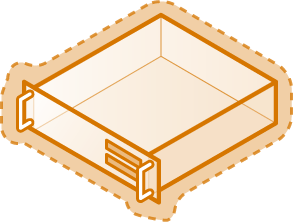 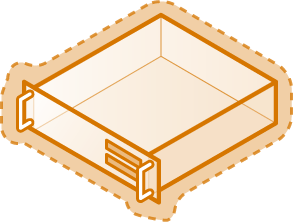 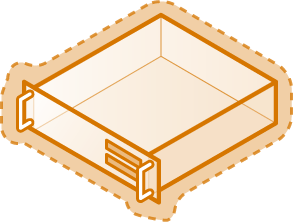 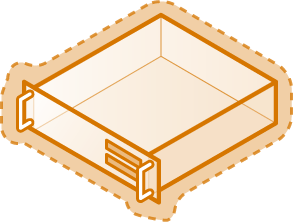 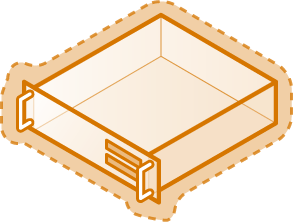 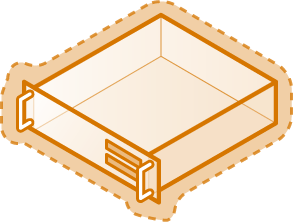 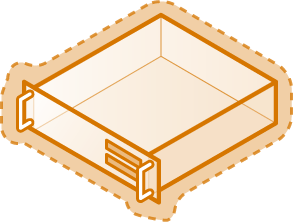 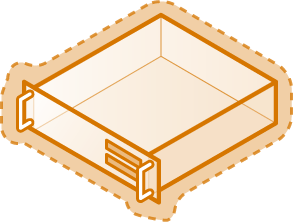 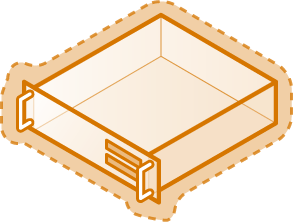 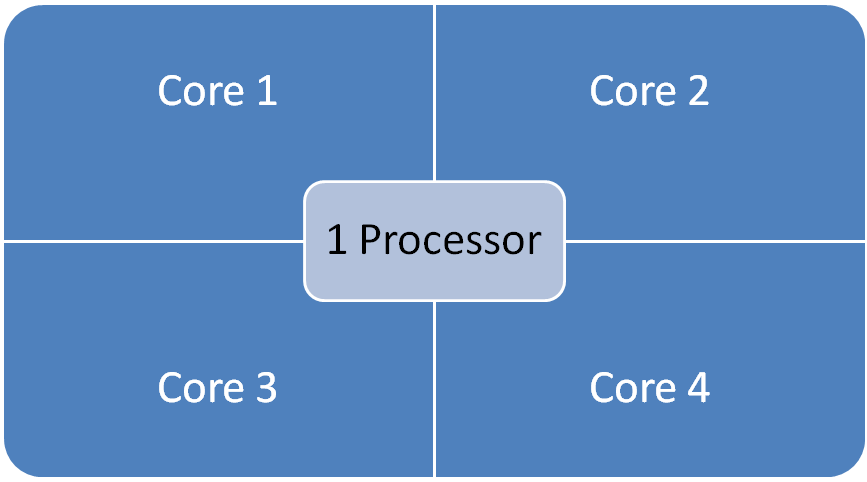 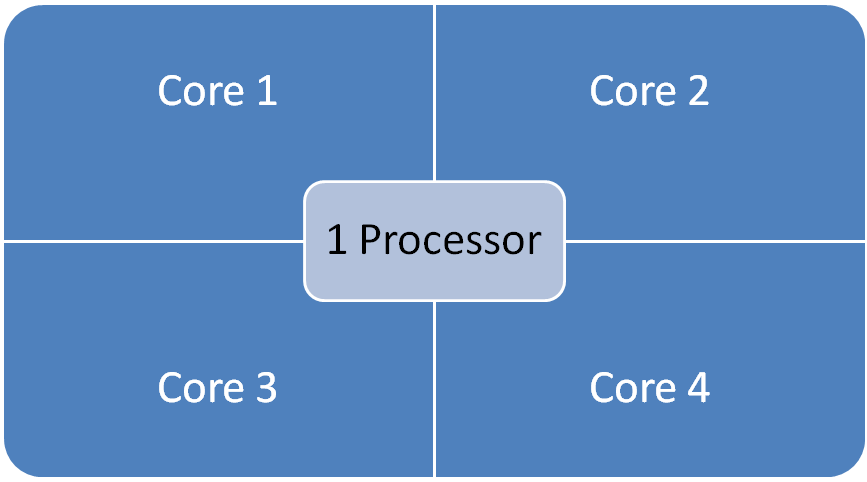 Processor is “parked”
Processor is “parked”
Windows Server 2008 Hyper-V R2Networking
Hyper-V Networking
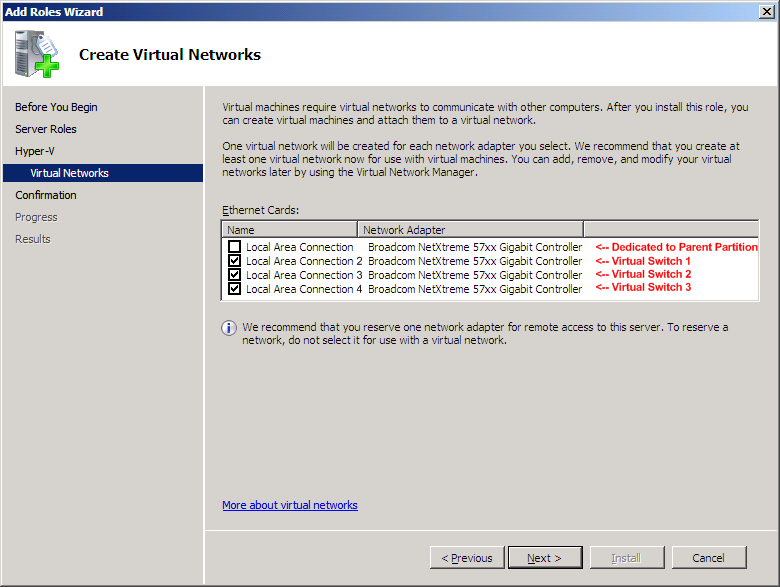 Máquina Virtual
NIC Sintética
NIC Legacy (Intel 21140)
12 NICs por VM
8 sintéticas
4 legacy
Hasta 10Gb/s
Soporta VLANs
Partición Padre
Redes Virtuales enlazadas a NICs físicas
Externas – Limitadas por el número de NICs
Internas – Ilimitadas
Privadas – Ilimitadas
Solo NICs Ethernet (no Wireless)
Soporta VLANs
Trunking (VTP Protocol)
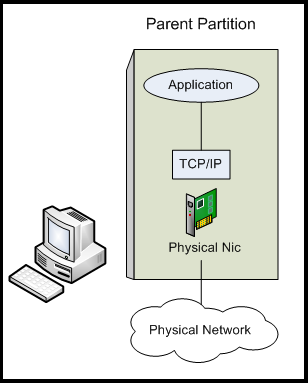 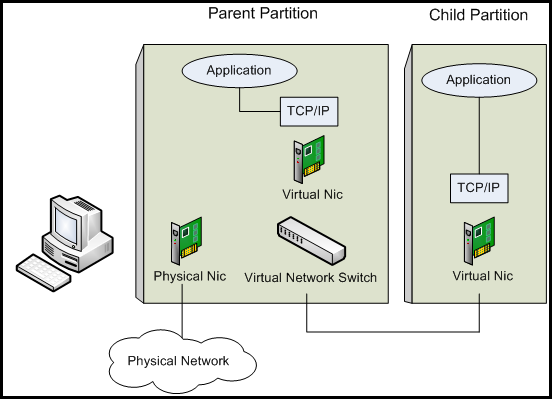 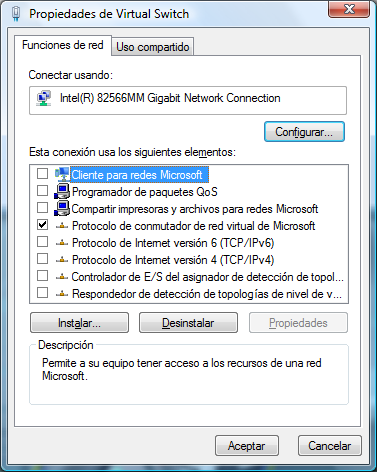 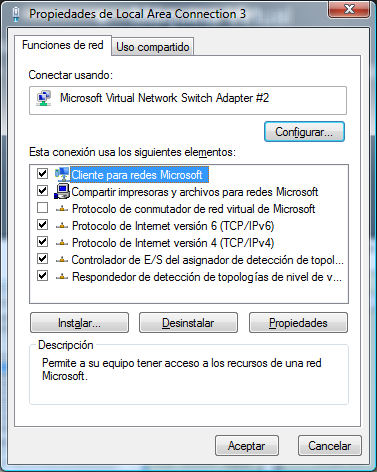 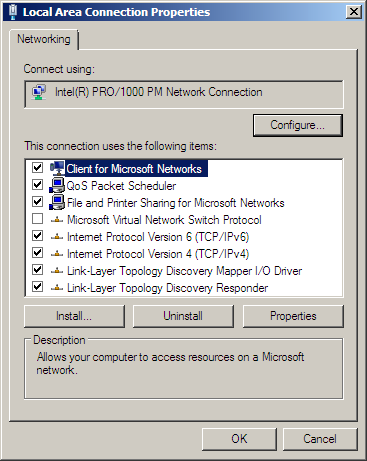 NIC enlazada a Hyper-V
NIC dedicada (Gestión)
Switches Virtuales y vNICs en la Partición Padre
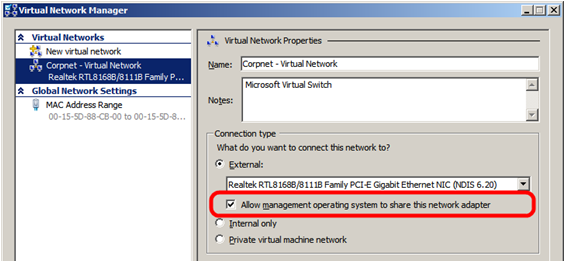 En R2 es posible controlar si se crea o no una vNIC enlazada al vSwitch que hemos creado sobre una NIC física
Networking
TCP Offload support
El trafico TCP/IP en una VM puede ser procesado por la NIC física del host
Reduce la carga de CPU
Mejora el rendimiento
Live Migration soporta Full TCP Offload
Virtual Machine Queue (VMQ) Support
La NIC puede enviar paquetes a la VM directamente a través de DMA
Cada NIC virtual se asocia a una “cola” (VMQ Queue ID)
La NIC aparenta ser múltiple en el host físico (colas)
Jumbo Frame Support
Aumenta el tamaño de trama TCP (x6). 
Disminuye el payload.
Aumenta el throughput
Disminuye la carga de CPU
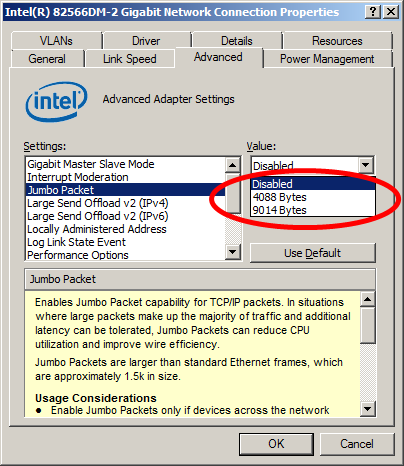 DEMONetworking en Hyper-V
Windows Server 2008 Hyper-V R2Hosted Desktops (VDI)
Remote Desktop Services:Virtualización del Escritorio
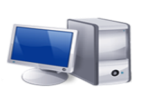 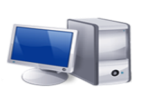 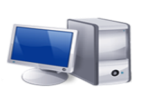 RD Virt Host
RD Session Host
Windows Server 2008 R2 Remote Desktop Services junto con:
Hyper-V R2 + Remote Desktop Virtualization Host
Microsoft Hyper-V Server 2008 R2 + Remote Desktop Agent
Experiencia unificada de usuarios y administradores
Virtualización de la presentación: El TS tradicional (una sesión por usuario)
VDI: Una VM por usuario. 
Escenarios de despliegue
VDI Dinámico: Pools de máquinas virtuales para conjuntos de usuarios con las mismas necesidades
VDI estático: Cada usuario tiene asignada su propia VM
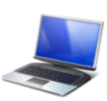 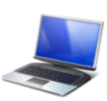 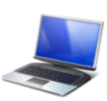 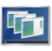 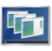 VMs Personales
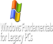 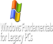 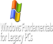 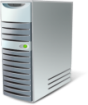 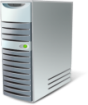 Pool de
VMs
SO unico
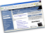 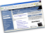 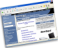 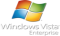 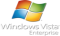 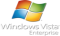 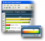 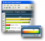 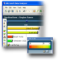 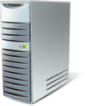 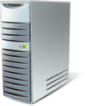 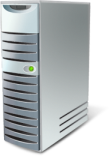 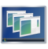 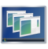 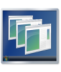 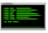 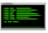 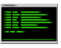 Una sesión de Windows Server por usuario
Un SO completo por usuario
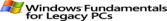 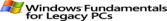 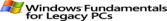 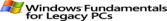 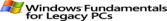 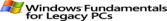 RD 
Connection Broker
Remote Desktop Connection Broker
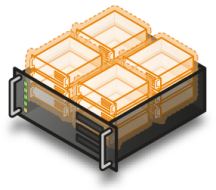 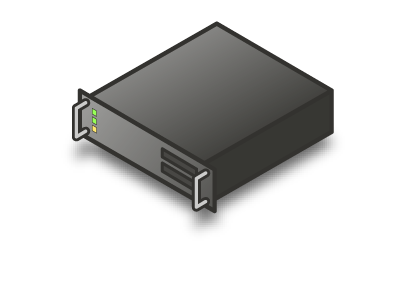 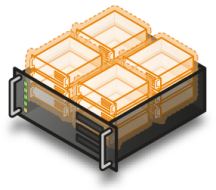 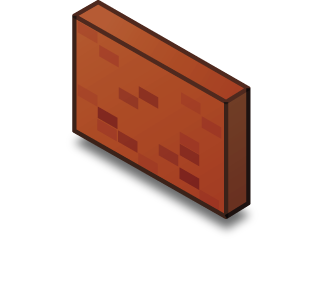 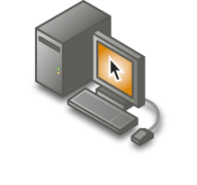 TS Gateway
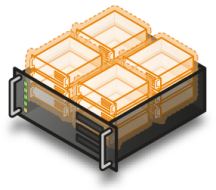 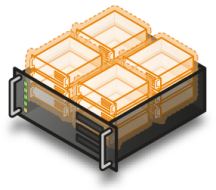 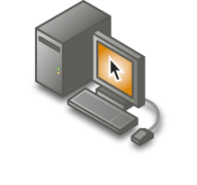 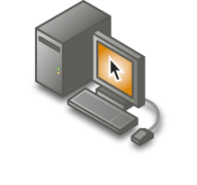 TS Session Broker
TS Users
Remote
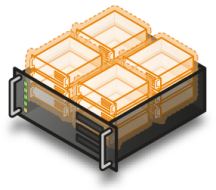 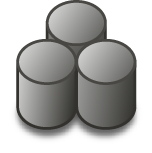 TS Farm
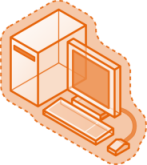 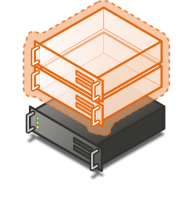 Storage
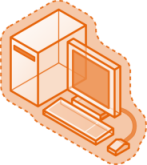 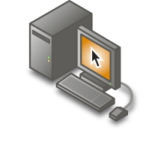 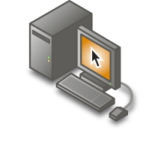 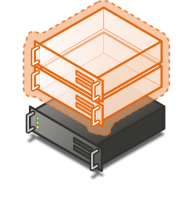 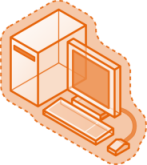 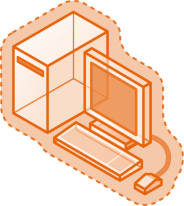 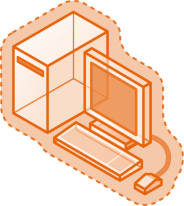 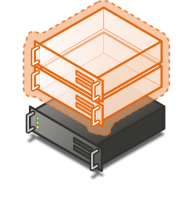 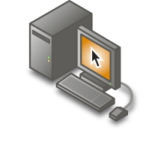 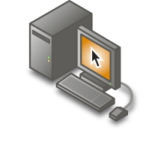 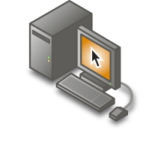 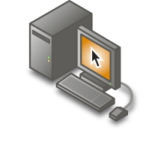 Hosted Desktop
Users (Remote)
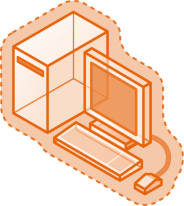 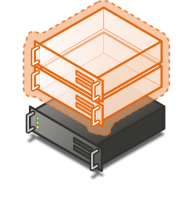 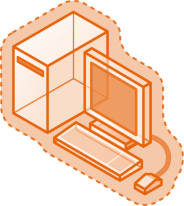 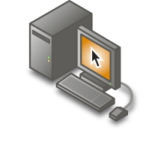 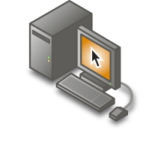 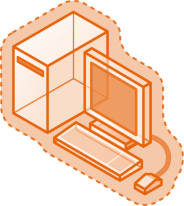 Hyper-V Farm
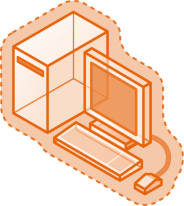 Hosted Desktop Users
TS Users
DEMOHosted Desktops (VDI)
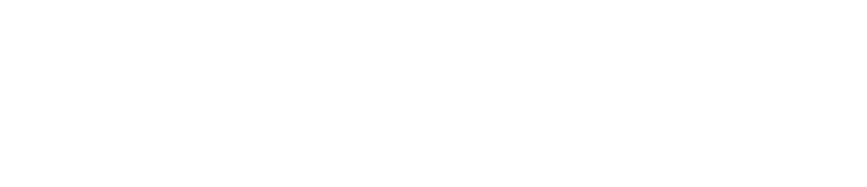 © 2009 Microsoft Corporation. All rights reserved. Microsoft, Windows, Windows Vista and other product names are or may be registered trademarks and/or trademarks in the U.S. and/or other countries.
The information herein is for informational purposes only and represents the current view of Microsoft Corporation as of the date of this presentation.  Because Microsoft must respond to changing market conditions, it should not be interpreted to be a commitment on the part of Microsoft, and Microsoft cannot guarantee the accuracy of any information provided after the date of this presentation.  MICROSOFT MAKES NO WARRANTIES, EXPRESS, IMPLIED OR STATUTORY, AS TO THE INFORMATION IN THIS PRESENTATION.